Unterstützung
Wert der Schule erarbeitet von der Klasse 7-8H
Präsentation der 8H
Die drei Werte der Schule Courtepin
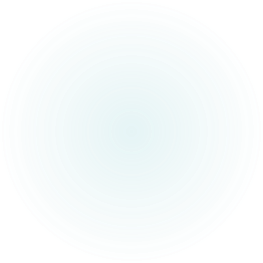 Unser Thema in der Schule ist Unterstützung
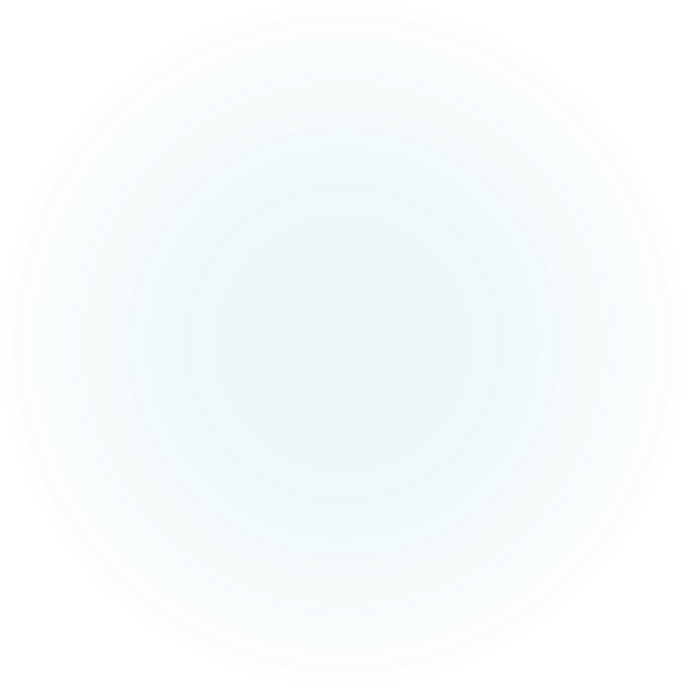 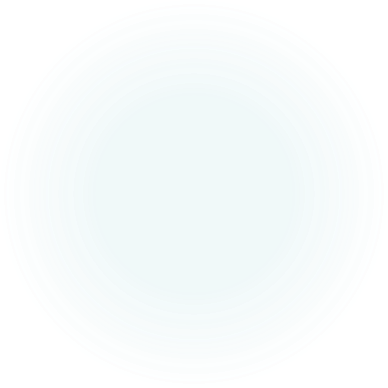 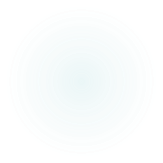 Unsere Lehrerin hat uns Fragen zum Thema Unterstützung gestellt
Methode: placemat
Kooperatives Lernen mit grafischem Ansatz
Gruppen zu dritt
Ablauf:
Jeder schrieb seine Antworten in seinen Abschnitt rein
Zusammen diskutieren und vorstellen
In die Mitte wird geschrieben, mit dem alle einverstanden sind
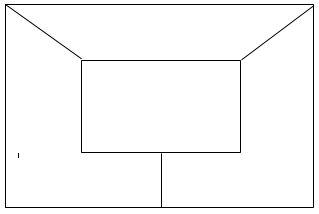 Beispiel 1
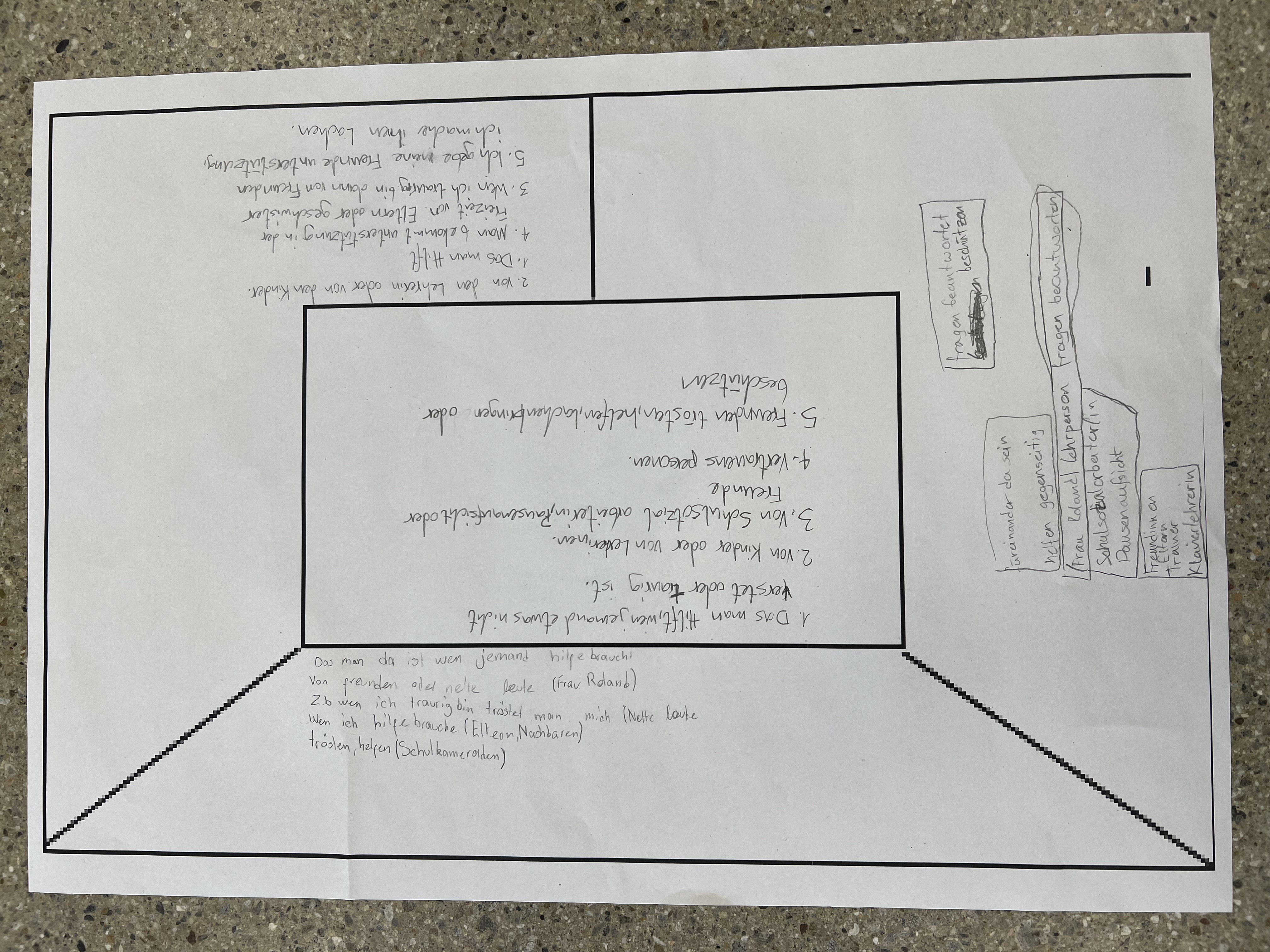 Beispiel 2
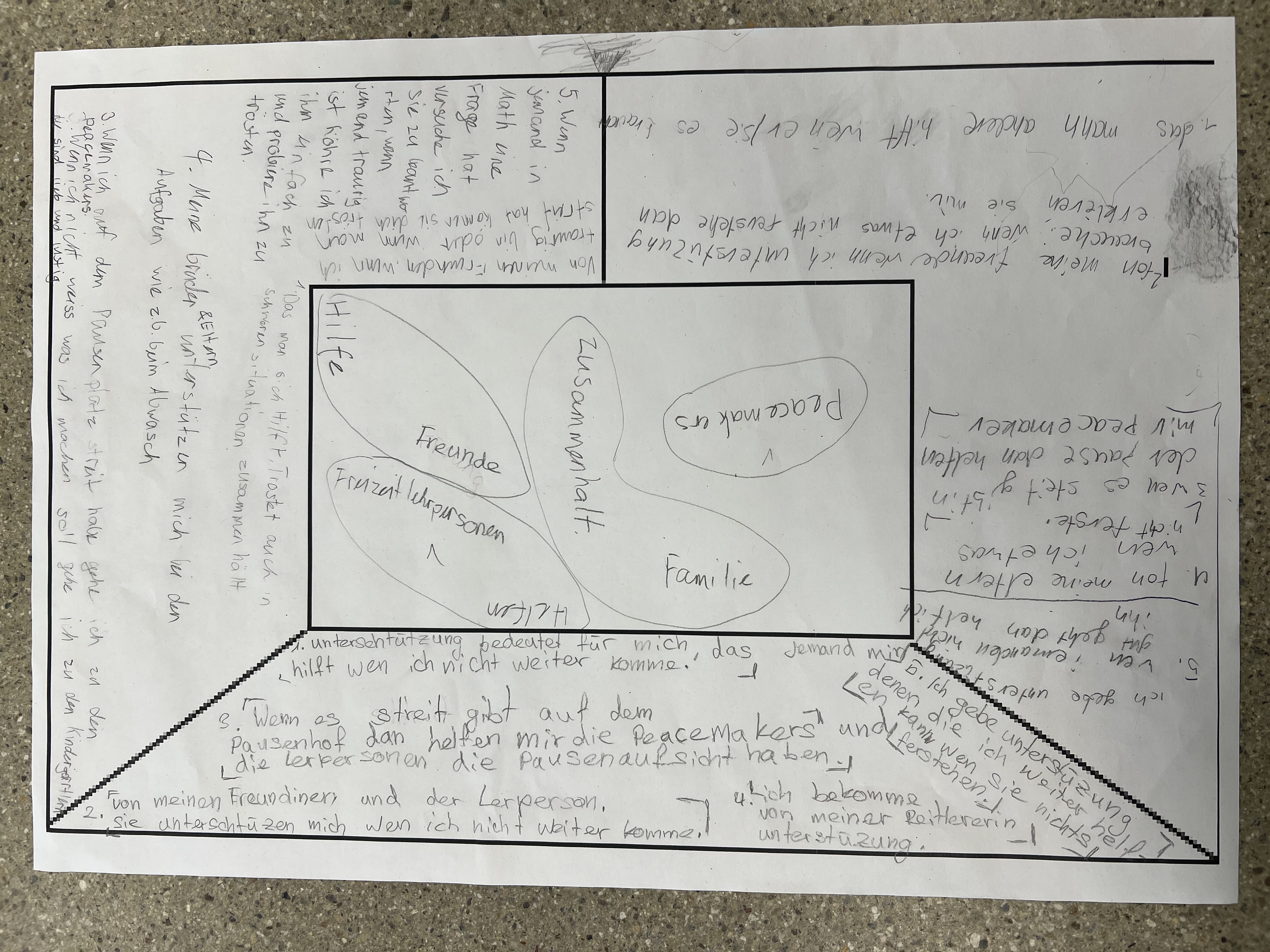 Beispiel 3
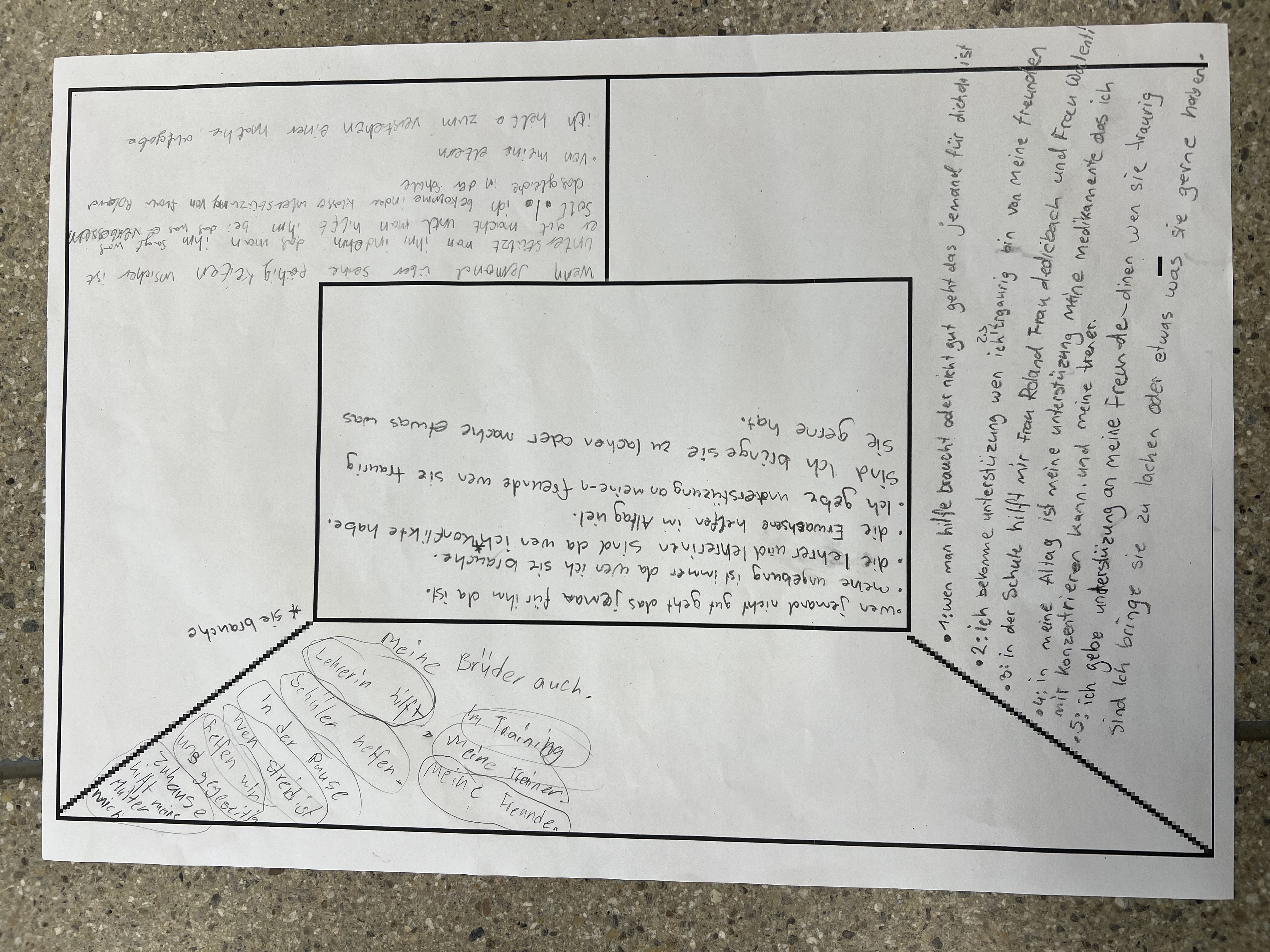 Austausch und Festhalten der gemeinsamen Werte
Was bedeutet Unterstützung für dich?

helfen 
Tipps geben
trösten und verstehen 
für jemanden da sein
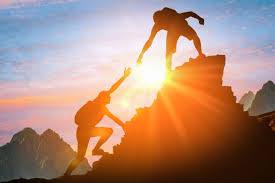 Wie bekommst du in der Klasse Unterstützung? Von wem?

Lehrperson und Mitschülern: nachfragen, ermuntern, ermutigen
Lehrperson: Strukturhilfe 
Pamir-Kopfhörer
Duden und Wörterbuch
Klassenrat
Smiley-System
Computer, iPads und Plakate
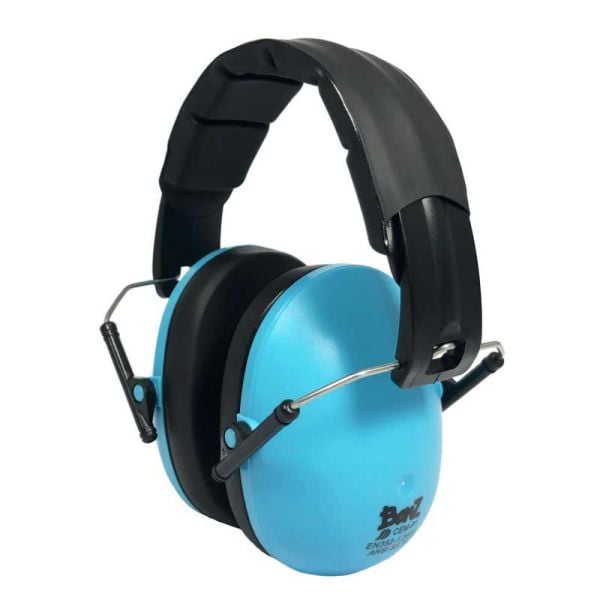 Wie bekommst du in der Schule Unterstützung? Von wem?

Peacemaker : Streit Pause 
Pausenaufsicht Lehrpersonen 
Direktorin
Frau Valenti + Yves
DaZ: Frau Staub
Logo: Frau Siegenthaler
Heilpädagogin: Frau Vögeli
Schulpsychologin: Frau Bonn
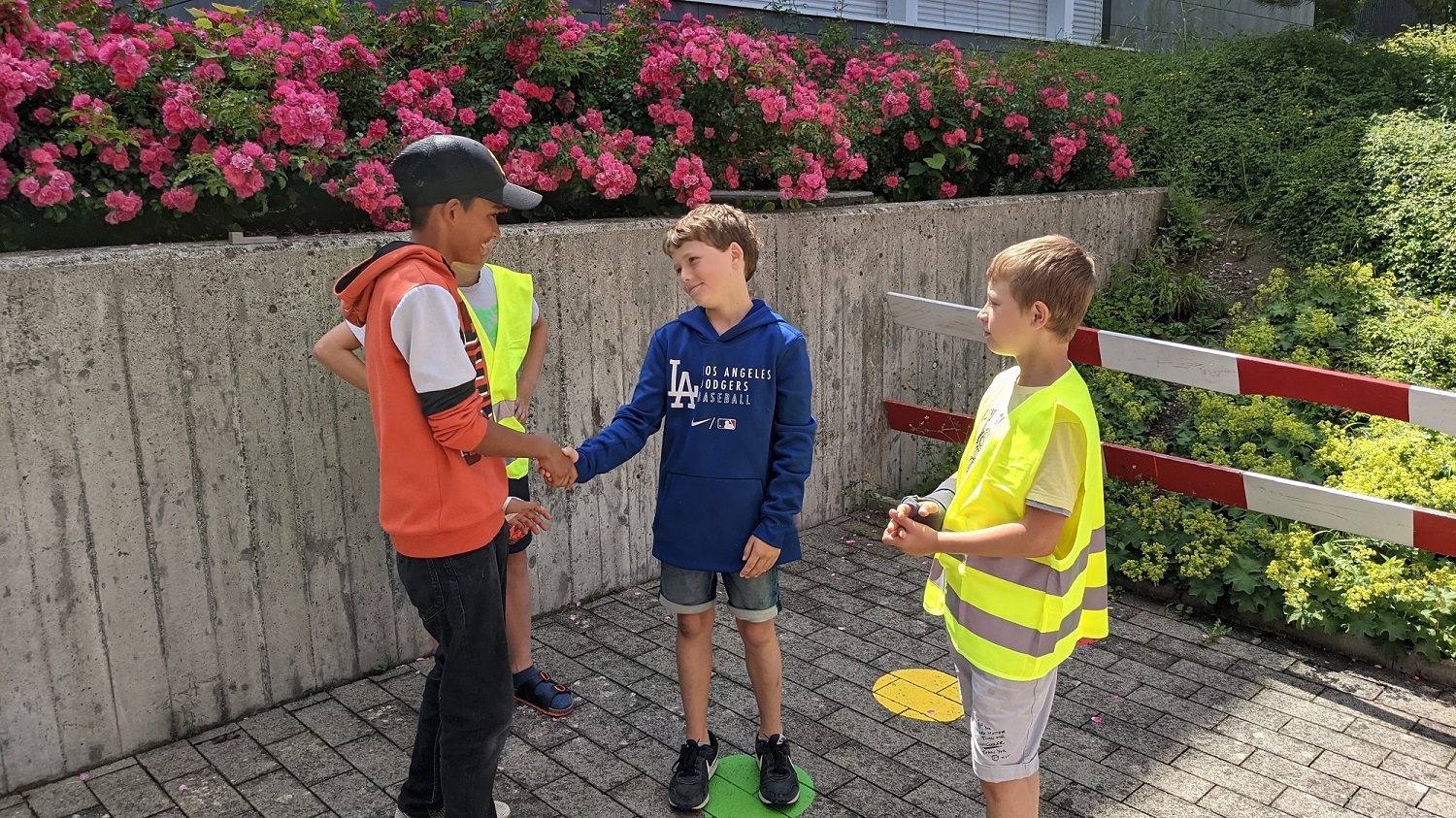 Wie bekommst du in deiner Freizeit oder in deinem Alltag Unterstützung? Von wem?
von Freunden: zusammenhalten
von der Familie: bei den Hausaufgaben, aneinander glauben und ermutigen
von den Trainern: Erklärungen, Zeit lassen
von vertrauten Personen Götti/Gotti
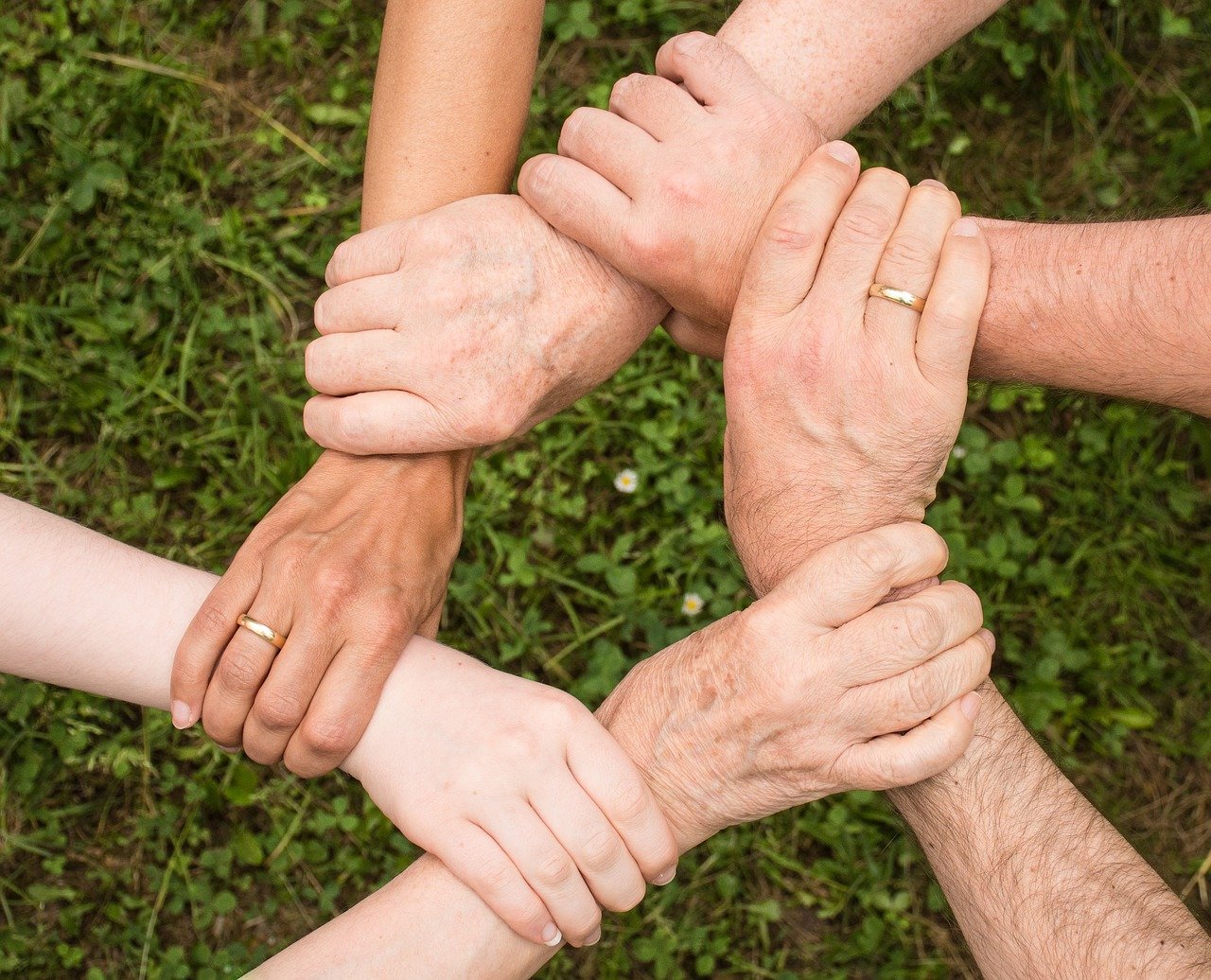 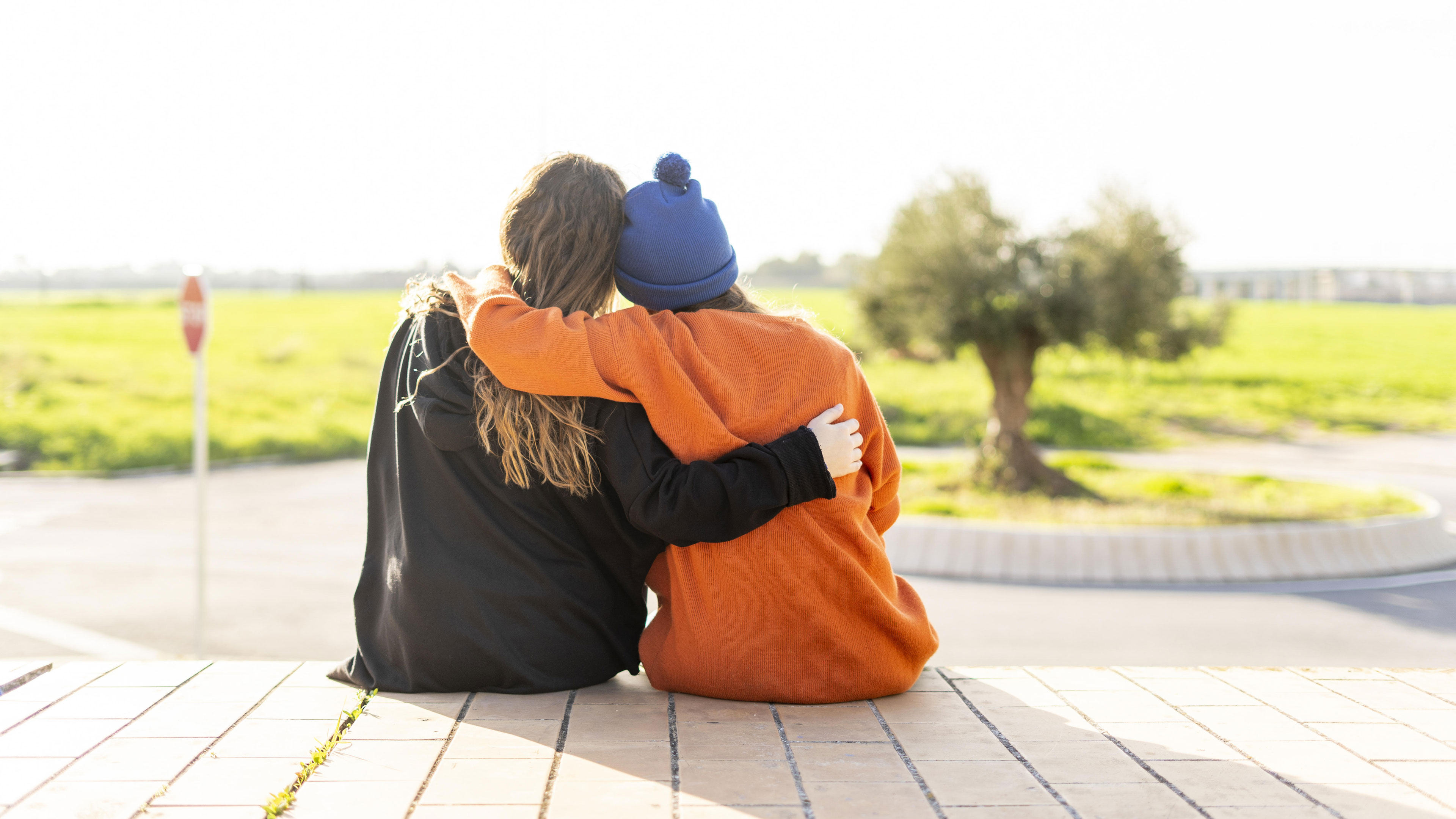 Wie gibst du Unterstützung? Wem gibst du Unterstützung?

zum Lachen bringen, falls traurig
Tipps geben, zusammen arbeiten
teilen, gemeinsam Zeit verbringen
jemanden trösten, zuhören
auf andere Gedanken bringen
nochmals erklären
geduldig sein
probieren, die Person zu verstehen
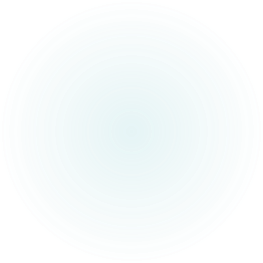 Visualisieren – wie?
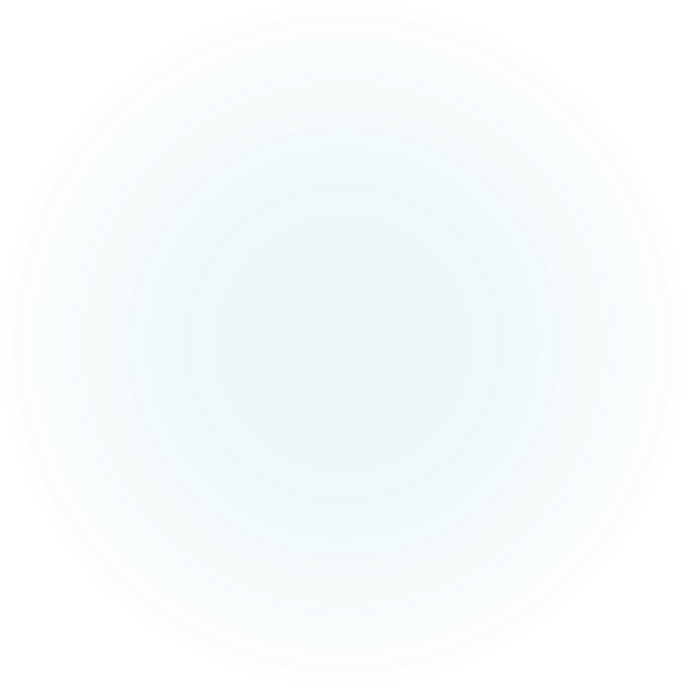 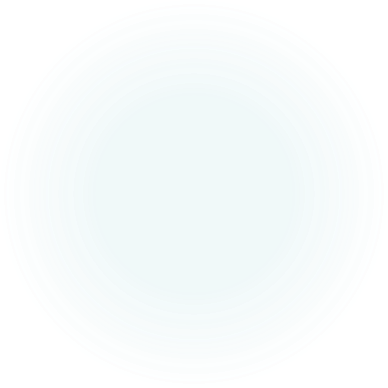 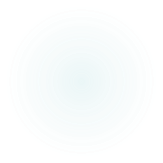 Unsere Ideen haben wir in Zeichnungen umgewandelt.

Wir haben mit Hilfe dieses Buches gearbeitet.

In diesem Buch zeigen sie dir Schritt für Schritt wie man es zeichnet. Unsere Lehrerin hat uns daraus Kopien gegeben.
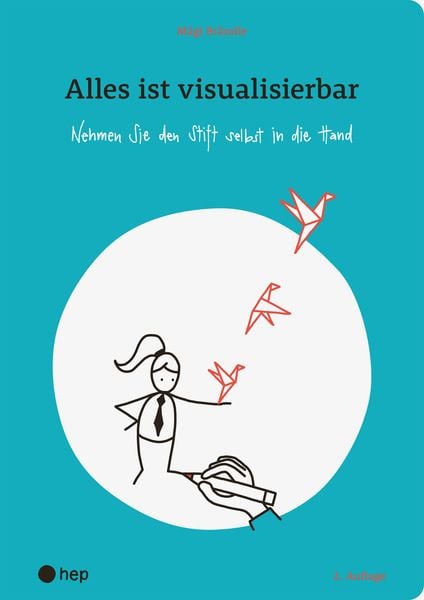 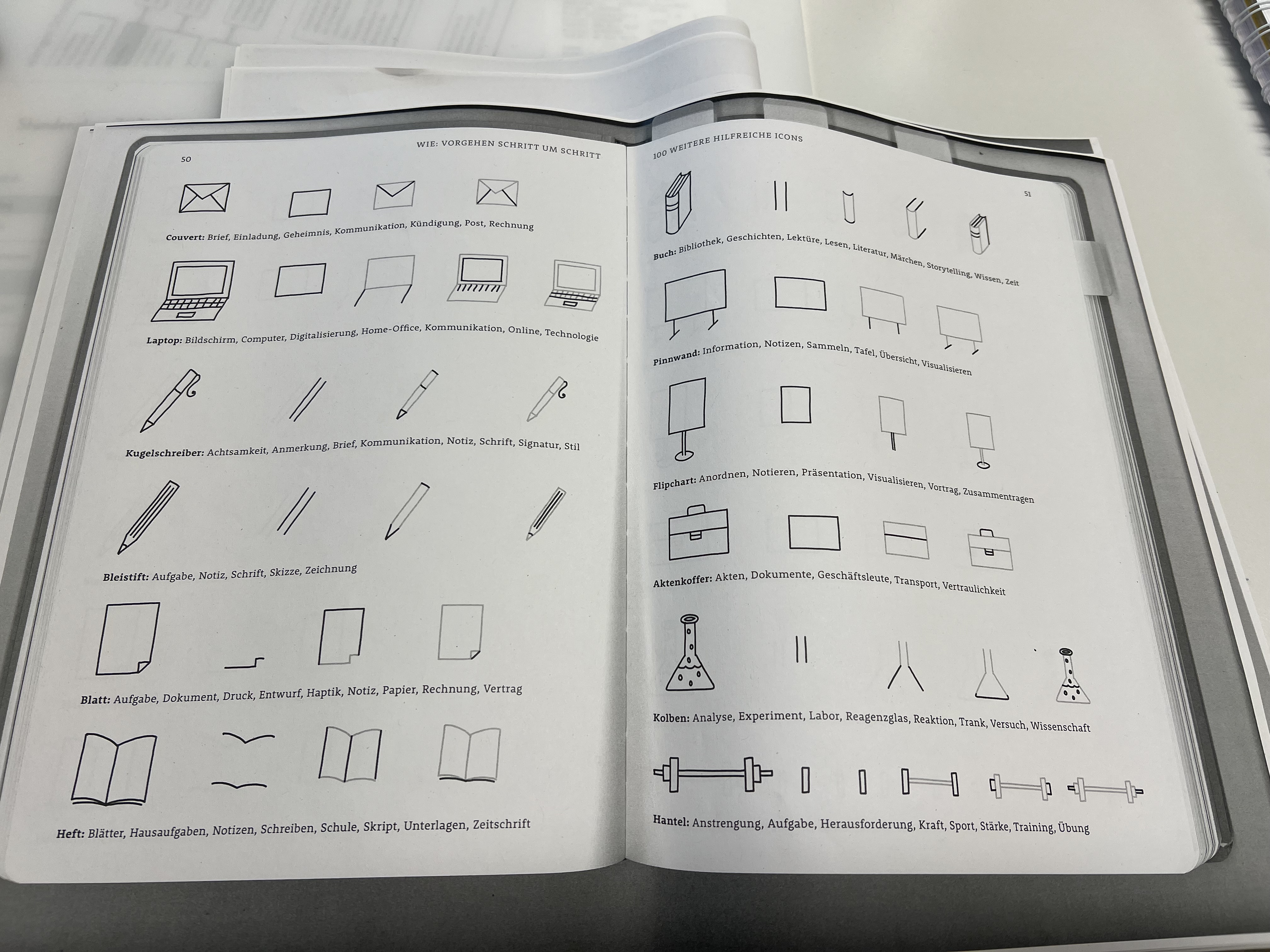 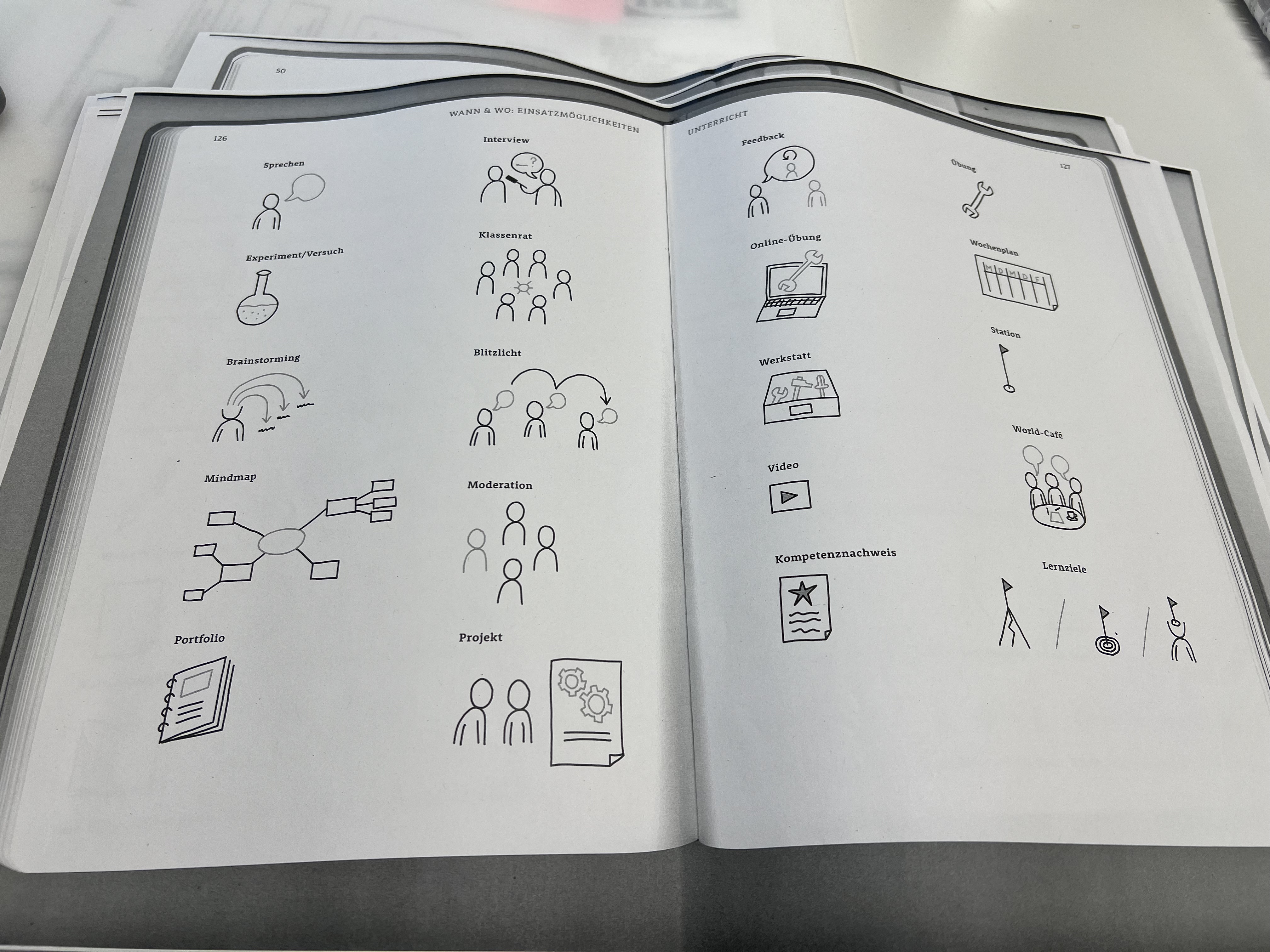 Wo kann man auch noch mit Zeichnungen visualisieren?
Auswendig lernen
BG
TTG
Geometrie
Lernen für Tests
Einkaufsliste
In einem Buch/Geschichte/Comic
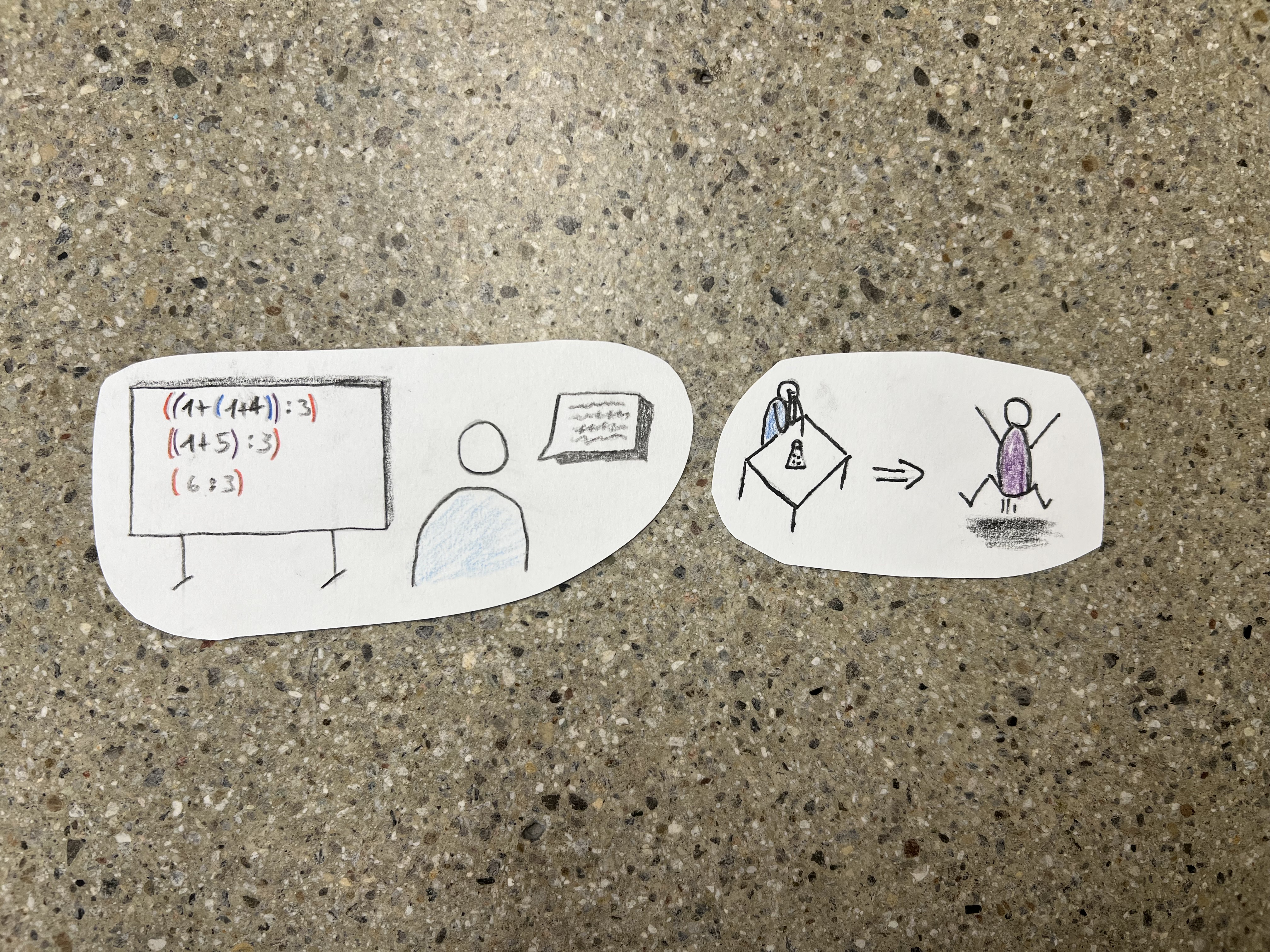 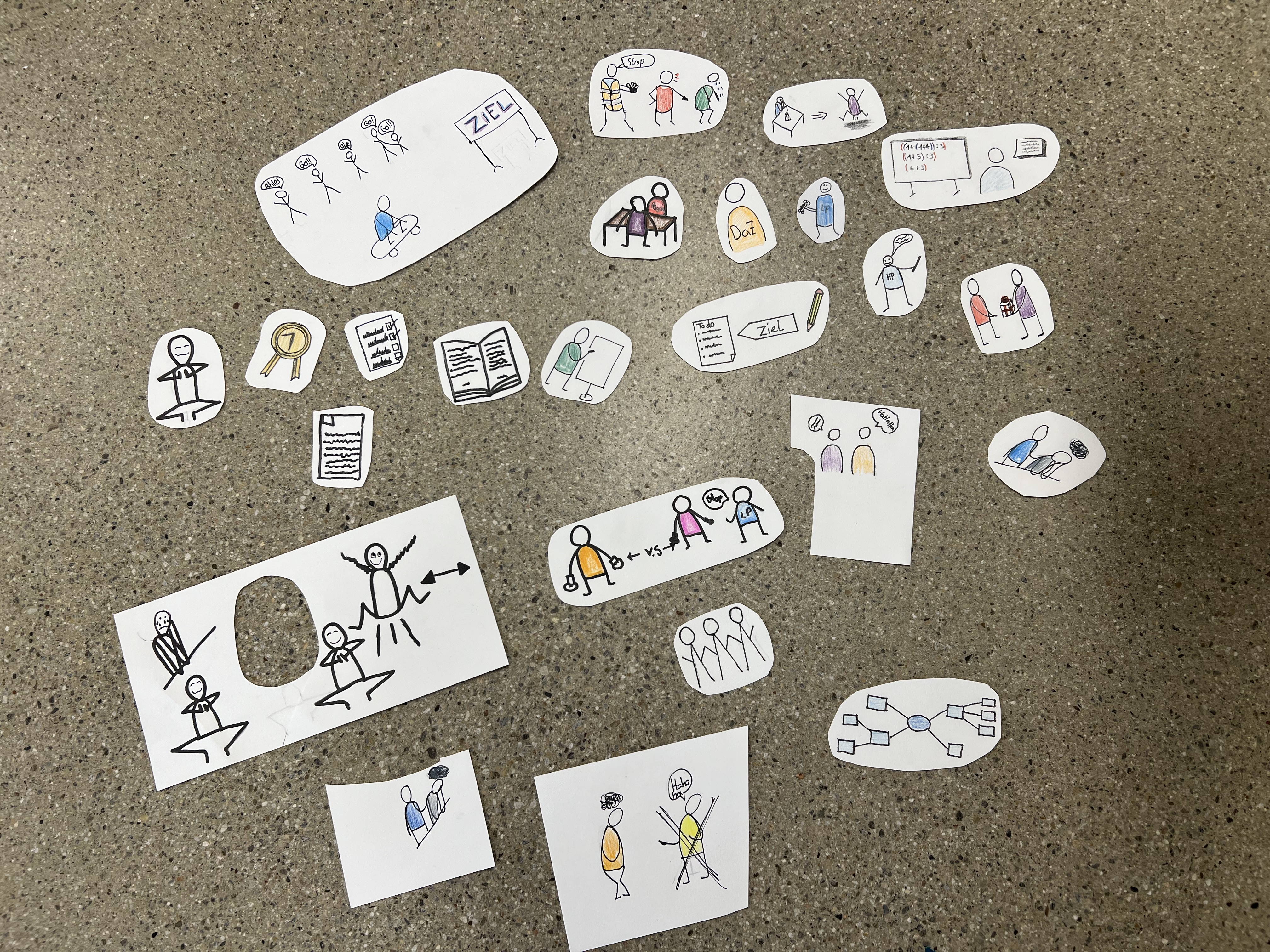 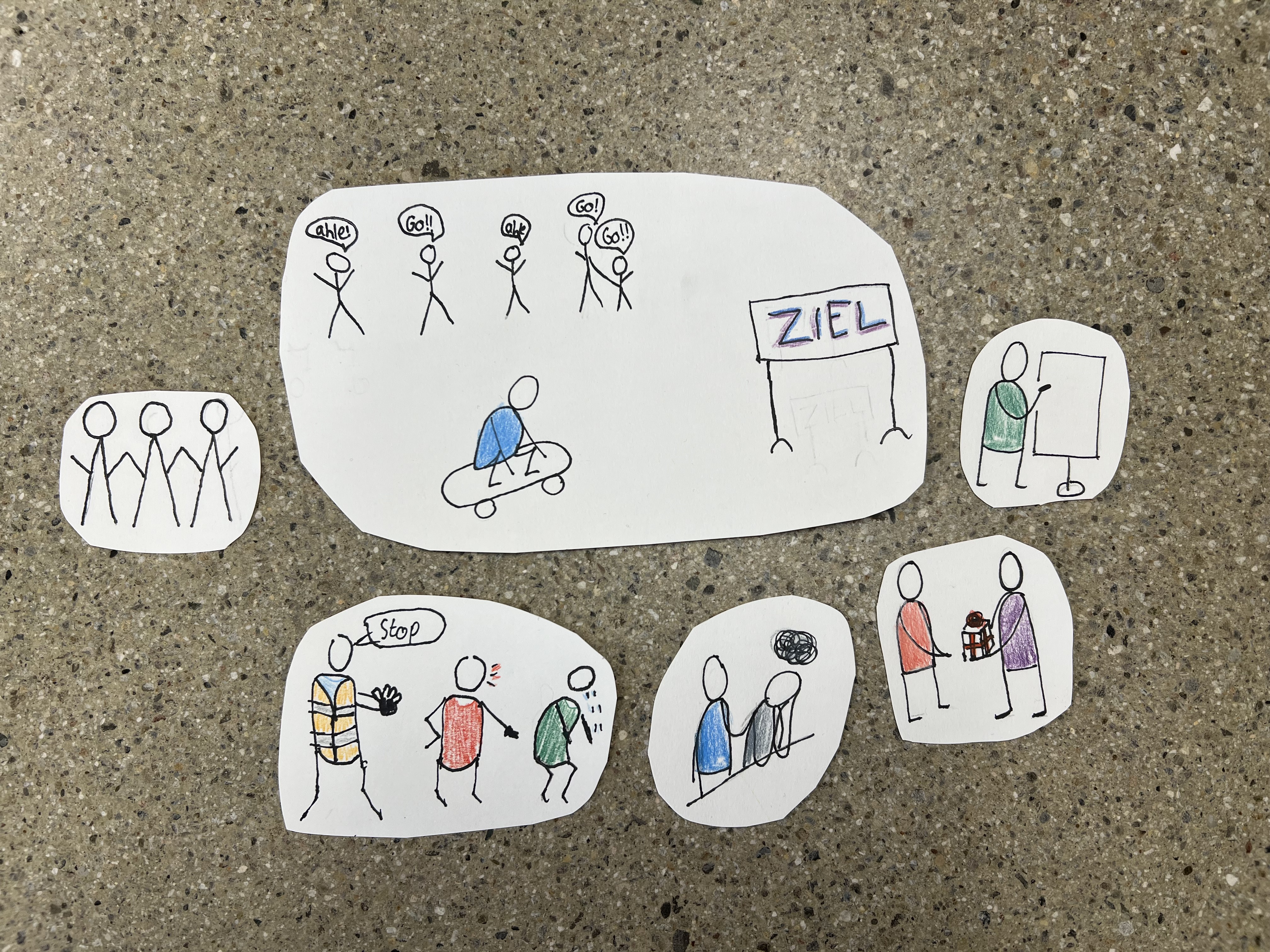 Unsere Versuche ...
Wie sind wir vorgegangen?
Zuerst haben wir unsere Ideen auf einen Sudelblatt gezeichnet mit Bleistift.
Nach ein paar Versuchen hatten wir die fertige Zeichnung.
Danach hatten wir die fertige Zeichnung auf ein weisses Blatt gezeichnet, zuerst haben wir mit Bleistift und dann mit einem schwarzen Stift gemalt.
Dann haben wir die Zeichnung mit Farbe angemalt.
Unser Produkt
Das Plakat ist eingeteilt in vier verschiedene Aspekte:
Strategien und Methoden, die uns unterstützen






Hilfsmittel, die wir in der Schule zur Verfügung haben
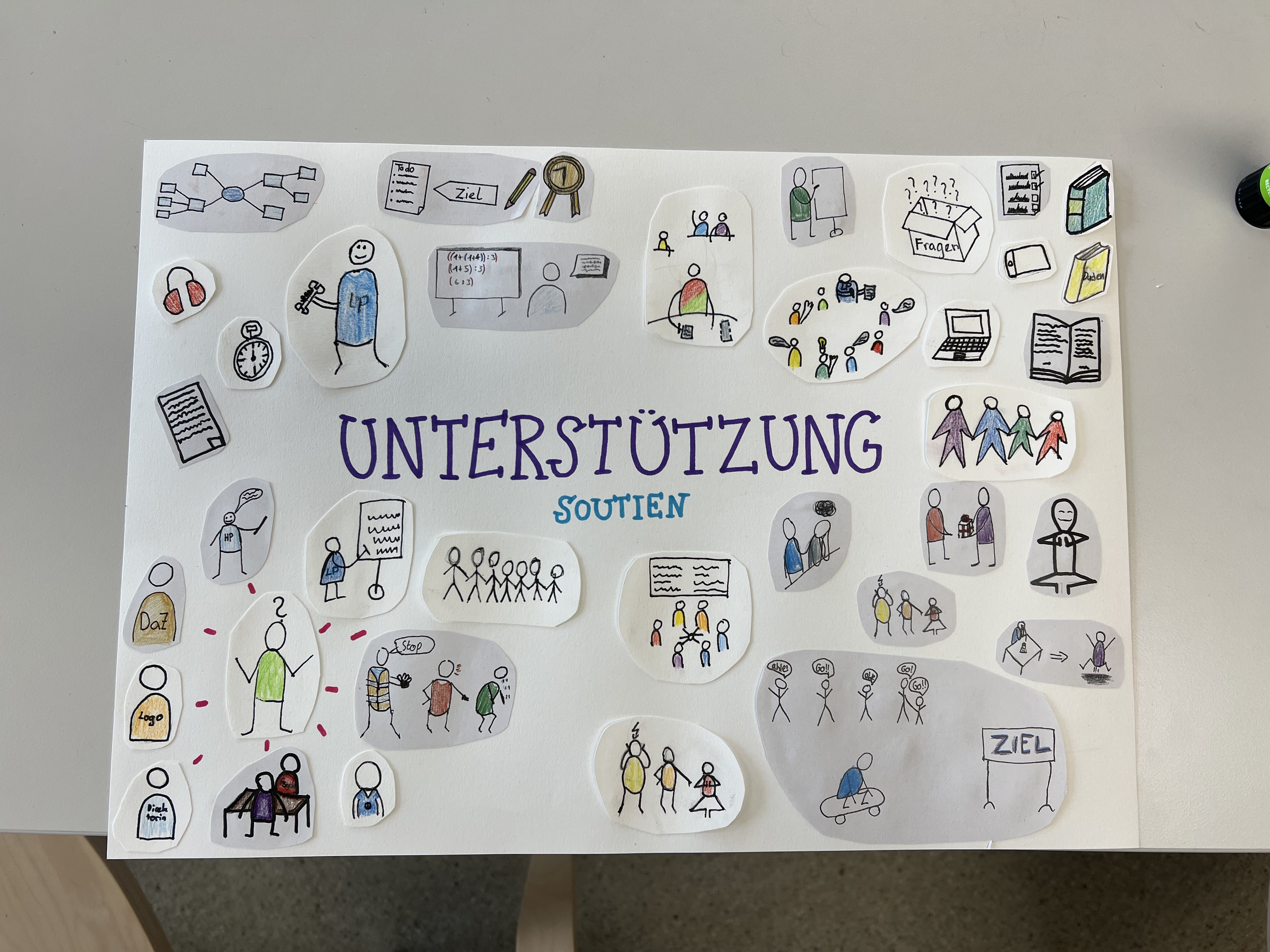 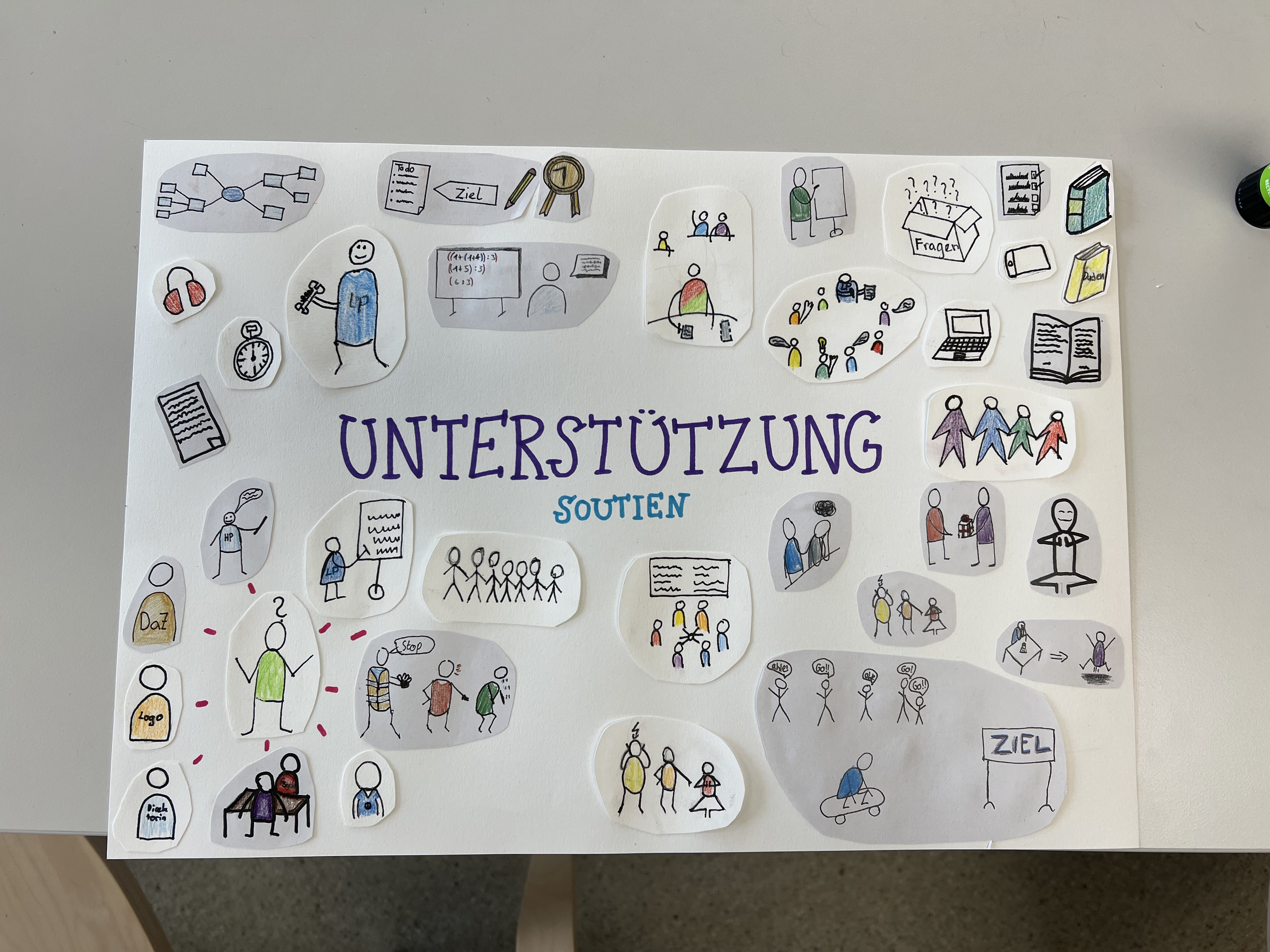 Personen, von denen wir Unterstützung einfordern und erhalten​






Art und Weisen, wie wir unterstützen
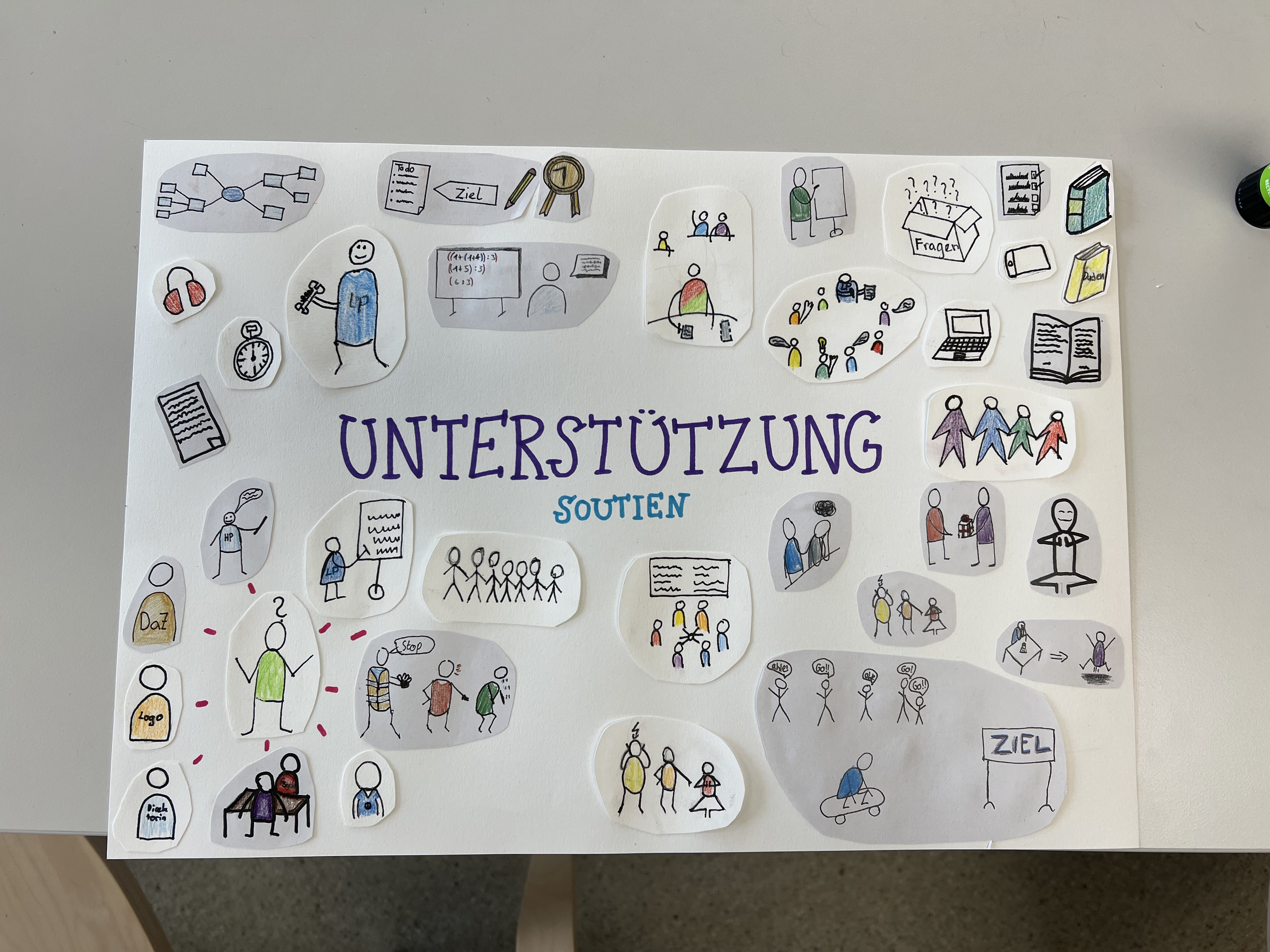 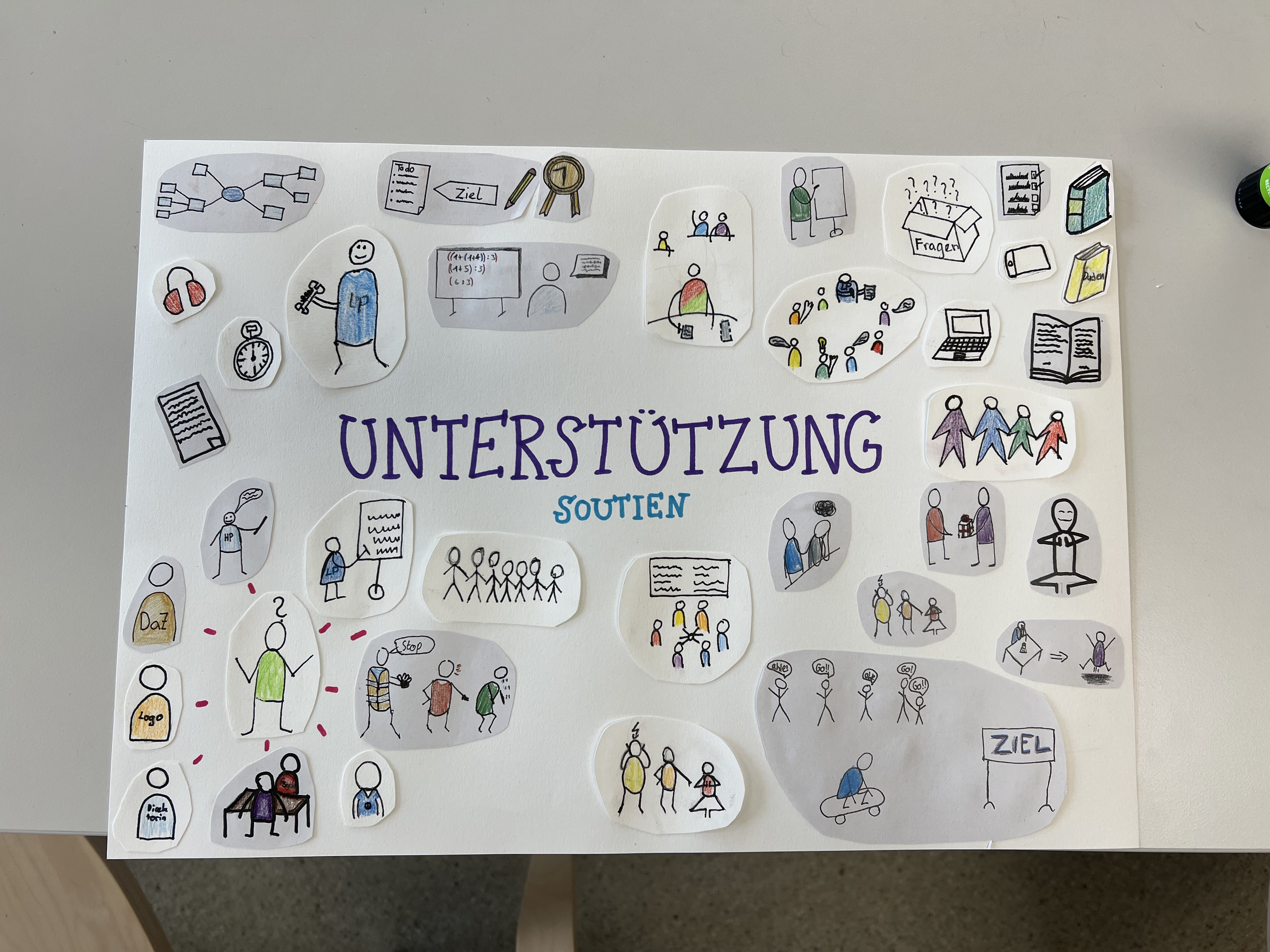